Kineziterapija kod oštećenja periferne cirkulacije
Uvod
Kao i kod svih sistema i organa čovekovog organizma, tako i kod perifernog krvotoka, kineziterapija pokazuje odgovarajuća pozitivna delovanja u smislu pokretanja cirkulacije, njenog ubrzanja i poboljšanja i boljeg snabdevanja organizma hranljivim materijama i kiseonikom.

Nezavisno od uzroka, koji dovode do cirkulatornih poremećaja, medicinska gimnastika predstavlja nezamenljivo profilaktičko i terapijsko sredstvo, koje dovodi do uvećanja perifernog krvotoka, kroz širenje kapilarne mreže u zahvaćenim mišićima.
PERIFERNA CIRKULACIJA
NAJČEŠĆE BOLESTI ARTERIJA I ATRERIOLA KOJE SREĆEMO U PRAKSI:

Funkcionalne: vazokonstriktorne i vazodilatorne
Organske: okluzivne i neokluzivne

Raynaud-ova bolest
Arteriosclerosis obliterans
Thrombangitis obliterans – Morbus Bürger
Morbus Raynaud
Ova bolest je primarni ili idiopatski oblik paroksizmalne cijanoze prstiju šaka zbog prekomerne reakcije distalnih arterija na vazospastične nadražaje
Etiologija: poremećaj funkcije simpatičkog nervnog sistema
Klinička slika: naizmenično menjanje bledila i cijanoze prstiju šake, koje nastaje usled izlaganja hladnoći ili uzbuđenju
Traje od nekoliko minuta do nekoliko sati i praćeni su bolom i ukočenošću prstiju
Po prestanku napada ostaje crvenilo i parestezije
Prognoza kod većine bolesnika je dobra
Arteriosclerosis obliterans
Degenerativno oboljenje zida arterije koje dovodi do suženja lumena, najčešće tibijalnih i peronealnih
Simptomi direktno zavisi od veličine suženja
Etiologija: konstitucija, životno doba, pol, način života i ishrana (pušači, hiperholesterolemija)
Klinička slika: bol - claudicatio intermitens, pri hodu, u miru, u toku spavanja, kao spazam ili ubod
Parestezije i utrnulost stopala
Oslabljena pulsacija a. dorsalis pedis, a. popliteae i    a. tibialis posterior
Pozitivan Rašov test 90st i Birgerov test 45st
Trombangitis obliterans
Morbus Bϋrger - hronično zapaljensko-trombotično oboljenje arterija i vena donjih ektremiteta
Javlja se pretežno kod muškaraca 25-35 godina
Nepoznate etiologije, najčešće kod pušača
Patogeneza: promene u kolagenim vlaknima arterija
Klinička slika: promene se javljaju na površnim venama, šire se na arterije, dovode do tromboze, okluzije, nekroze tkiva i gangrene
Simptomi: osećaj hladnoće i težine u nogama, parestezije, pojava grčeva u mišićima
Trombangitis obliterans
Promene koloriteta kože - crvenilo, cijanoza i bledilo
Javlja se edem potkožnog tkiva, ulceracije i gangrena
Trofičke promene noktiju
Predispozicija infekcija i gangrena je vlažna
Dijagnoza se postavlja na osnovu: anamneze, palpacije, temperature kože(snižena), oscilometrije i angiografije
Lečenje se sastoji u sledećem:
Prestanak pušenje, aktivna kineziterapija, utopljavanje
Hirurško lečenje (bay pass)
Periferna cirkulacija
NAJČEŠĆA OŠTEĆENJA VENSKOG SISTEMA 

Funkcionalna - venospazmi i  venoparalize
Organska - okluzivne i neokluzivne

Proširene vene (Varices cruris)
Tromboza sa zapaljenjem vena (Trombophlebitis)
Prisustvo trombusa u venama (Phlebothrombosis)
Varices cruris - proširene vene
Nenormalno proširene i izdužene periferne vene
Osnovni faktor je insuficijencija valvula između  vena površnog i dubokog sistema
Klinička slika: proširene vene su zmijolike, vijugave, plavoljubičaste boje
Nakon dužeg pešačenja nastaje zamor, napetost, bol i grčevi u mišićima, pretibijalni otoci
Pored grčeva mišića, često se javljaju i bockanje, svrab i ekcematozne promene
Nelečeni variksi mogu dovesti do ulcis crurisa, hroničnih edema, flebitisa i varikoznog dermatitisa
Trombophebitis - tromboza sa zapaljenjem vena
Tromboflebitis označava zapaljenje zida vena, pri čemu se ne zna da li tromb uzrok ili posledica zapaljenskog procesa
Na nozi se pipa jedna tvrda induracija, tj bolan, tvrd, zadebljali venski zid koji prominira iznad nivoa zapaljenskog procesa na koži
Phlebotrombosis - prisustvo tromba u venama
Flebotromboza označava prisustvo tromba u venama bez postojanja zapaljenskog procesa
Tromb je labavo vezan za zid duboke vene
Velika opasnost od embolije pluća ili infarkt pluća
Flebotromboza nastaje usled venske staze, operacije karlične regije, hronične kardiopatije, dugog porođaja, carski rez i sl.
Phlebotrombosis - prisustvo tromba u venama
Klinička slika
Tromboze površnih vena su najčešće asimptomatska, ređe izazivaju bol, postoji lokalno crvenilo, toplina, osetlivost na dodir, može se palpirati trakasto zadebljanje, nema otoka
Tromboze dubokih vena - asimptomatska, otkiva se tek kao uzrok embolija pluća
Simptomi: bol, osetljivost na dodir, otok podkolenica
Dorzalna fleksija može izazvati bol
Promena koloriteta kože - u početku bledolividna kasnije ružičastocijanotična
BOLESTI LIMFNIH SUDOVA
Obstruktivne
Neupalni limfedem
Upalni limfedem 

Neopstruktivne
Limfne fistule koje uzrokuje limfedem
Ostala stanja koja uzrokuju limfedem
Bolesti limfnog sistema
Podrazumeva brojna organska opstruktivna i neopstruktivna oboljenja limfnih žlezdi
Simptomi zavise od stepena blokade limfnih puteva, starosti pacijenata, sekundarnih promena na koži
Prisutan je elastičan otok ekstremiteta koji obično počinje u predelu butine, spušta se na podkolenicu, stopalo i prste
Koža je zategnuta, sjajna, često pigmentisana
Boja kože varira od žute do tamne mrke (braon)
Tumori limfnih žlezda: limfangiomi i limfagiosarkomi
BOLESTI SITNIH KRVNIH SUDOVA
Povećana krhkost sudova:
Infektivna purpura
Toksična purpura
Alergična purpura
Purpura uzrokovana avitaminozom
Von Willenbrand-ova bolest
Idiopatska purpura
Povećana propustljivost sudova
Osetljivost prema fizičkim agensima
Purpura kao posledica povećanog venskog pritiska
Hematogena purpura
Promrzline
Kapilari
Kapilarni zid se sastoji od jednog sloja endotelnih ćelija i bazalne membrane. Između endotelnih ćelija je endotelni prostor, koji je ispunjen cementnom supstancom. 
Između endotelnih ćelija nalaze se pore veličine 80-90 angstrema, koje povezuju unutrašnjost kapilara sa medjućelijskim prostorima. 
Kroz ovako uzan lumen mogu samo pojedinačno da prođu eritrociti.
U prekapilarima nalaze se sfinkteri koji se naizmenično stisnu i opuste oko 12 puta u minuti i na taj način uslovljavaju protočne udare. 
Učestalost ovih vazomocija zavisi od potrebe kiseonika.
Transkapilarna izmena materija
Transkapilarna izmena tečnosti, hranljivih materija, metaboličnih produkata i drugih materija izmedju intravazalnog i ekstravazalnog prostora moguća je kao: filtracija, difuzija i pinocitoza.
Filtracija
Pod filtracijom se podrazumeva izmena tečnosti između plazme i intersticijskog prostora. 
Na ovu izmenu utiču kapilarni pritisak, pritisak intersticijske tečnosti i koloidno-osmotski pritisak u intravazalnom i ekstravazalnom prostoru. 
Koloidno-osmostski pritisak u plazmi i intersticijelnoj tečnosti održavaju belančevine.
Difuzija
Difuzija predstavlja proces izmene hranljivih materija, kiseonika, ugljendioksida, metaboličkih produkata i drugih materija topljivih u vodi i mastima kroz kapilarnu membranu. 
Difuzija je upravno srazmerna razlici koncetracije na jednoj i drugoj strani kapilarne membrane. 
Difuzija teče vrlo brzo.
Pinocitoza
Pinocitoza predstavalja aktivan proces za koji je potrebna energija, gde endotelne ćelije primaju i prenose pojedine velike molekule sa jedne srtrane kapilarne membrane na drugu. 
Ovaj proces je u odnosu na filtraciju i difuziju daleko sporiji.
Dijagnostički postupci
Neinvazivne metode
Poluinvezivne metode kod kojih se ubrizgava radioizotop u mišić
Invazivne metode
NEINVEZIVNE METODE
Inspekcija (boja, temperatura, integritet kože, nokti...)
Palpacija pulsa (a. dorsalis pedis, a. tibialis posterior, a. popliteae, a. femoralis)
Aulskutacija pulsa
Klaudikaciona distanca – na Trendmil traci pod nagibom od 12,5 i  brzinom 3,2 km/h ili po ravnom pri brzini od 100 m/min
Pletizmografska metoda beleži promenu volumena jednog dela ekstremiteta.
Oscilografija
Ultrazvuk – dopler sonografija je jedna od najvrednijih novijih 
EKG (elektrokardiogram)
Termometrija i termografija
POLUINVAZIVNE METODE (RADIOIZOTOPSKE)
Pomoću izotopa (najčešće Xe133 i J131) registruje se protok krvi u mišićima i u koži.
Invanzivne metode
Angiografsko ispitivanje je invazivna dijagnostička metoda koja predstavlja punkciju arterije i ubrizgavanje odgovarajućeg kontrasta. Ona je neophodna prilikom postavljanja indikacija za operativni zahvat.
Kineziterapija kod oštećenja periferne cirkulacije
Rehabilitacioni tim (angiolog, fizijatar, kardiolog, ortoped, neurolog, fizioterapeut)
U zavisnosti od stepena i lokalizacije okluzije u praksi se primenjuje nekoliko kineziterapijskih programa. 
Najčešće se aplikuju programi po Schoop-u, Ratschow-u, Schroder-u, Schmidke-u i Bürger-u.
Kineziterapija kod oštećenja periferne cirkulacije
Neophodno je postaviti program koji bi obezbedio:
- svakodnevna kineziterapija u trajanju od 30 minuta
- intezitet treba da bude dovoljan i doziran
- u počektu opteretiti do pojave bola
- kaludikacione distance povećavati
- pauza između opterećenja od 2 - 3 minuta
Kineziterapija kod oštećenja periferne cirkulacije
Kineziterapiju treba sprovoditi u:
- hospitalnim ustanovama
- specijalizovanim centrima za rehabilitaciju
- a kasnije i ambulantno
U hospitalnim uslovima tretman treba obaviti u toku 4 nedelje, jer se terapijski postupci mogu dozirati, kontrolisati i evaluirati
Kineziterapija kod oštećenja periferne cirkulacije
Vežbe iz kompleksa kineziterapije obuhvataju:
- ciljane vežbe za ishemične mišiće ekstremiteta
- disajne vežbe
- kineziterapija u bazenu
- relaksacija
Kineziterapija po Schoop-u vežbe stopalima
1.	Stopalo na podlozi – podizati prste
2.	Stopalo na podlozi – podizati pete 
3.	Stopalo na podlozi – naizmenično podizati prste i pete
4.	Stopalo na podlozi – podizati prste, raširiti, skupiti i vratiti nazad
5.	Stopalo na podlozi – podizati pete, raširiti i skupiti stopala
6.	Stopalo na podlozi – podizati se na prste i pete u stranu
7.	Stopalo na podlozi – podići prste jedne noge i ići u stranu prema peti suprotne noge
8.	Ispružiti noge i vršiti kružne pokrete stopalima
9.	Stopalo na podlozi – pokretati prste napred nazad
10.Sedeći položaj: nogu flektiranu u zglobu kolena vući prema grudima, ispružiti je, stopalo vući prema sebi i vratiti natrag
Indikacije za trening po Schoop-u
Poremećaji venske cirkulacije
Poremećaji limfne cirkulacije
Proširene vene (varikozni sindrom)
Posttrombotična stanja
Insuficijencija venskih i limfnih sudova
KINEZITERAPIJA PO SCHRODER-U
Ležeća pozicija (na leđima). Saviti noge u zglobovima kolena i podizati karlicu;
Ležeći na leđima, flektirati noge u zglobovima kolena, natkolenicu vući ka grudima, ispružiti nogu u zglobu kolena, stopalo vući prema glavi i vratiti u početni položaj;
Čučnjevi – noge u zglobovima kolena ne treba flektirati do krajnjih amplituda;
Stajanje na prstima i hod
Indikacije za kineziterapiju po Schroder-u
arterosclerosis obliterans
dijabetična angiopatija
stenoza aorte illiacalis
okluzija arterije illiace communis
okluzija arterije paplitealis
stanje nakon aorte – femoralnog By Pass-a
Kinezierapija po Schmidke-u
Vežbe za gornje ekstremitete
Raširiti ruke, saviti u laktu, podići gore i istim redom ih vratiti
Vežbe se izvode u stojećem stavu, ruke se ne postavljaju u punoj vertikalnoj amplitudi

Indikacije za trening po Schmidke-u:
- funkcionalne angioneuropatije
- Morbus Raynaud
- akrocijanoza
- ostala vazospastična stanja
Kineziterapija po Ratschow-u
U ležećem položaju noge se nalaze pod uglom od 45 do 60. Kružiti stopalima sve dok na vrhovima prstiju ne dođe do ishemije. Potom brzo sesti, a stopala ''ostaviti'' da vise iznad podloge dok ne dobiju normalnu crvenkastu boju (hiperemija jačeg stepena)
Indikacije za trening po Ratschowu
arterosclerosis obliterans (periferni tip)
trombangitis obliterans
dijabetične angiopatije
svi okluzivni poremećaji na podkolenicama i stopalima
KINEZITERAPIJA PO BÜRGERU
Pacijent leži na leđima, noge su podignute do ugla od 60. U tom položaju noge ostaju 30 sekundi do 3 minuta, odnosno dok se ne pojavi bledilo ili znaci ishemije. 
Čim stopala poblede, pacijent se uzdiže i seda na ivicu kreveta sa spuštenim nogama, dok ne pocrvene. Kad noge pocrvene ostaju u tom položaju još 1 minut.
Zatim pacijent ponovo leže u postelju stavljajući noge u horizontalan položaj tokom 5 minuta.
Ovaj ciklus se ponavlja 5-6 puta u toku dana u razmaku od 1 časa.
KINEZITERAPIJA PO BÜRGERU
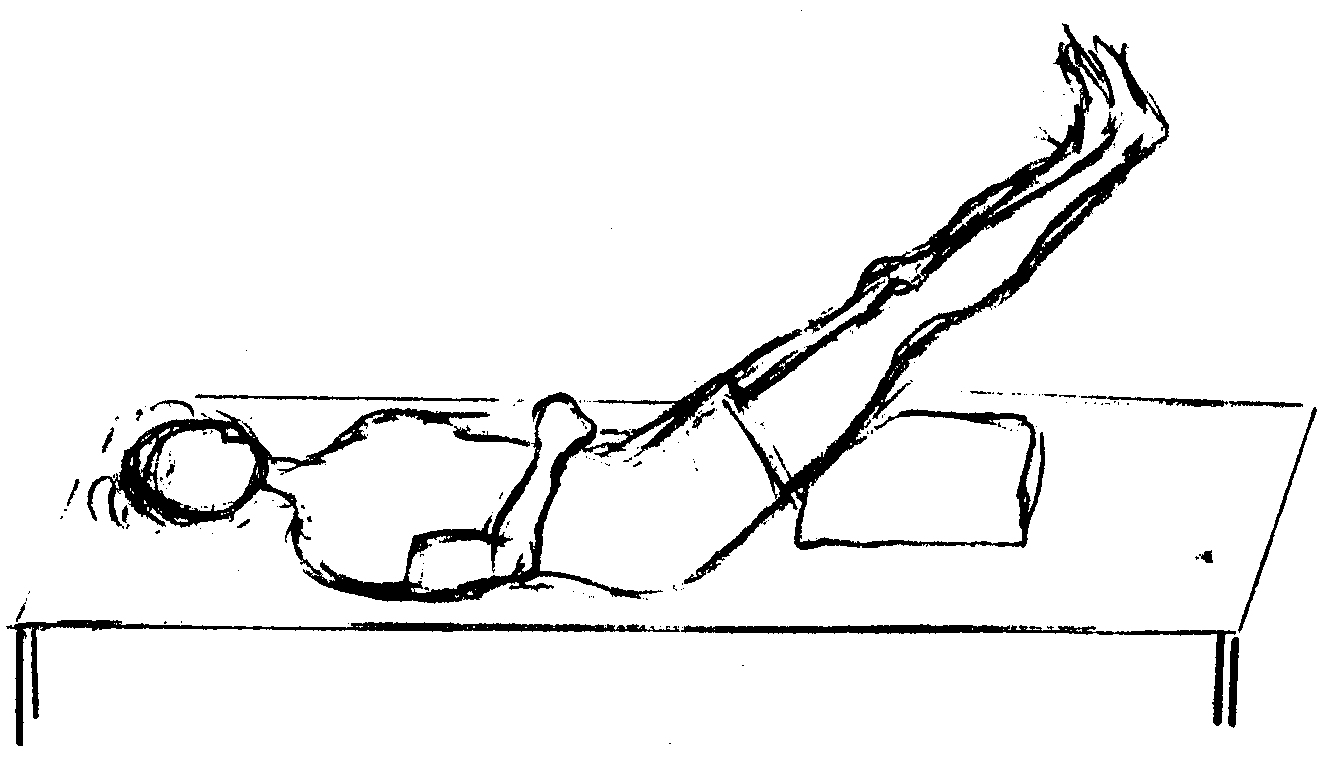 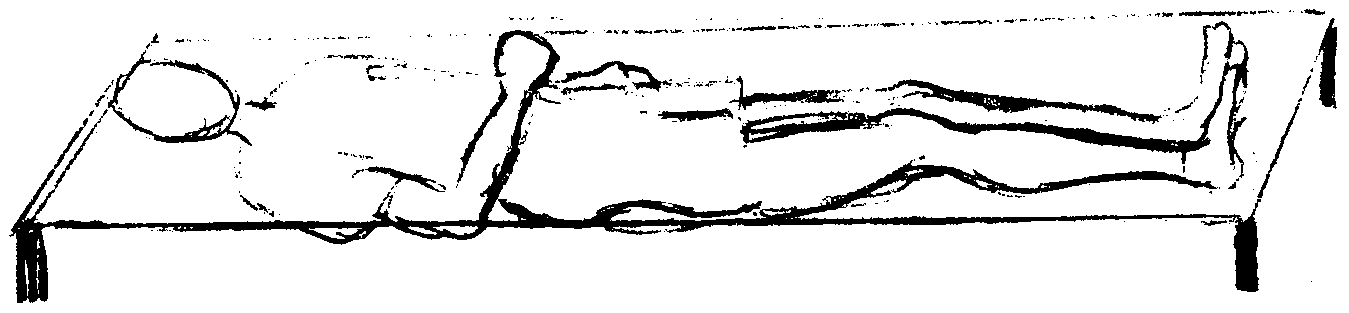 Kineziterapija kod Claudicatio intermitens
Preporučuju se intervalne vežbe u trajanju od 4 min i vrlo brzi hod u trajanju od pola sata
Napomena da se ne preporučuje maksimalna fleksija kukova i kolena

Kineziterpijski program se sprovodi kroz:
- vežbe u stojećem položaju
- vežbe hodanja
- vežbe u sedećem položaju
Kineziterapija kod oštećenja limfnog sistema
Predlažu se sledeće procedure:

- manuelna masaža aksijlalnih ili ingvinalnih limfnih čvorova, a potom kontralateralni kvadranti trupa
- manuelna limfna drenaža (hvatom gnječenja) i homolateralnih kvadranata trupa
- elevacija ekstremiteta i stavljanje elastične poveske
- izometrijske kontrakcije mišića pod poveskom
Kineziterapija kod oštećenja limfnog sistema
U praksi koristimo metod po Koffke-u koji je lako primenljiv u praksi, a ima dokazane fiziološke efekte na drenažu limfnog sistema.
Ekstremitet se odigne od podloge za 45 stepeni, pa se podveže širokom manžetnom pod pritiskom od 8-13,3 kPa drži 45 sekundi, a nakon toga bez pritiska 15 sekundi. Ovaj postupak u toku 30-45 minuta se ponavlja više puta. Nakon ovog postupka stavlja se elastična poveska i izvode se izometrijske vežbe. Ceo ovaj postupak se ponavlja 3-4 puta u toku dana.
Najefikasniji metod je primena Vacusac – vasculator terapije.
Vaskulator i hidroterapija